BY YUSHEN
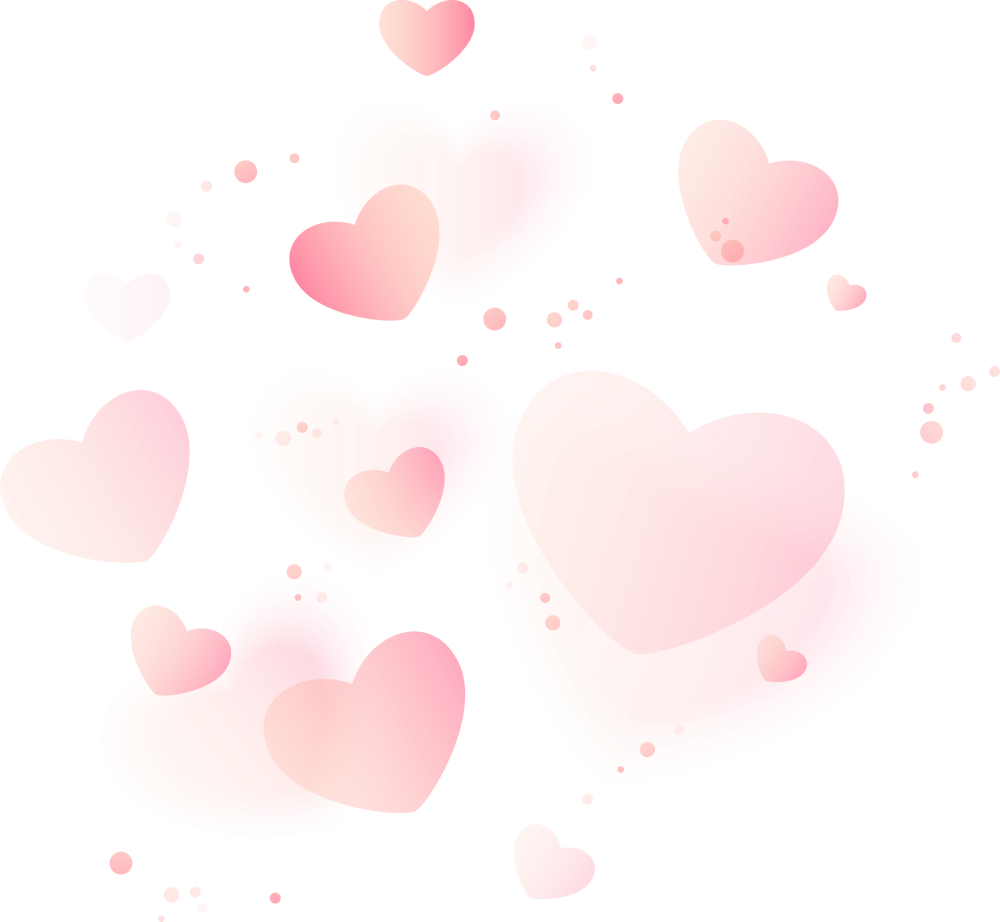 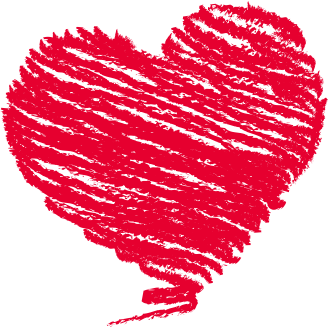 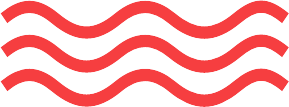 爱心传递
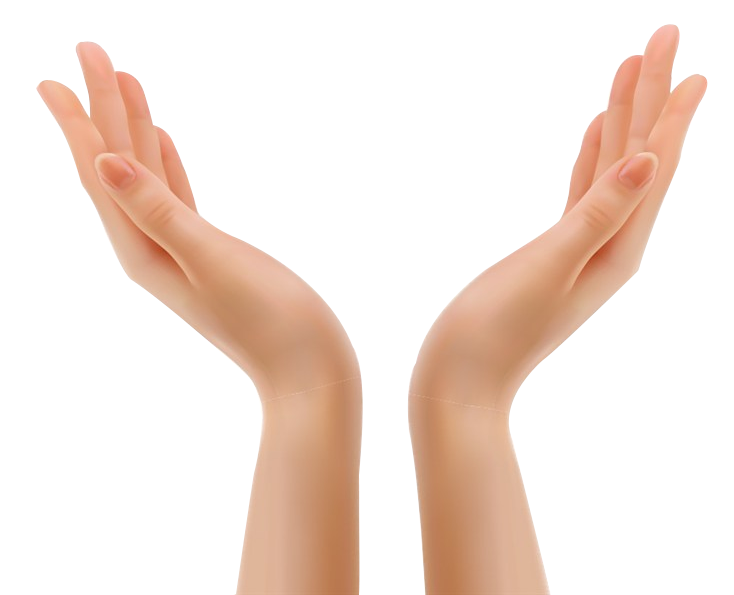 情暖人间，传递爱我们都在行动
爱心公益行动主题班会
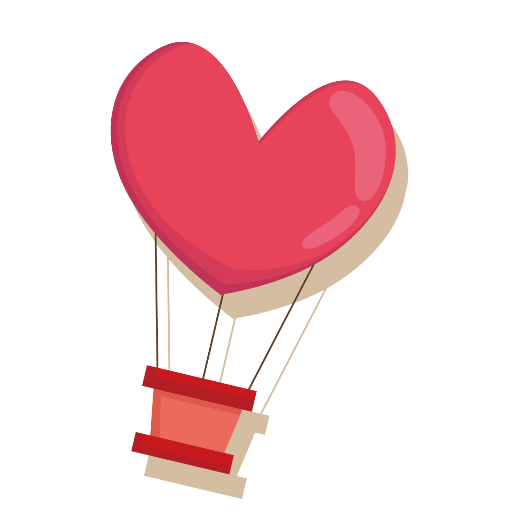 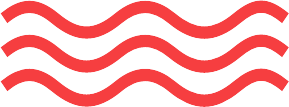 BY YUSHEN
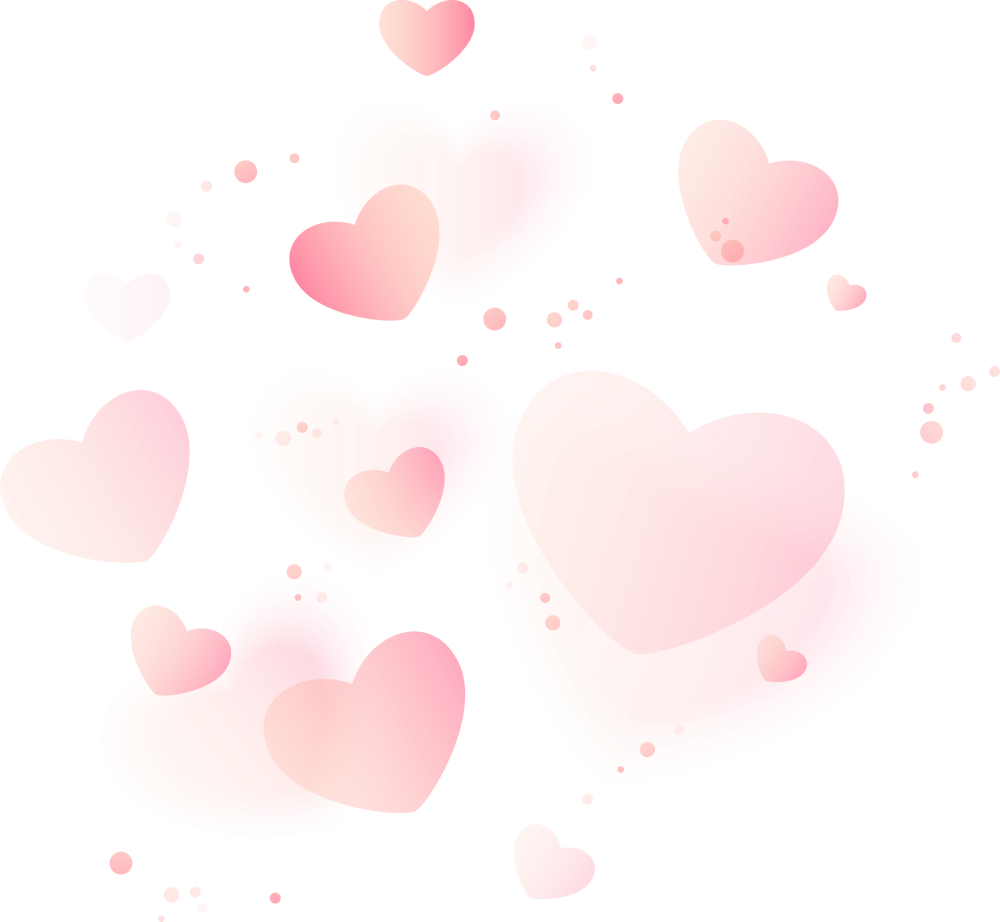 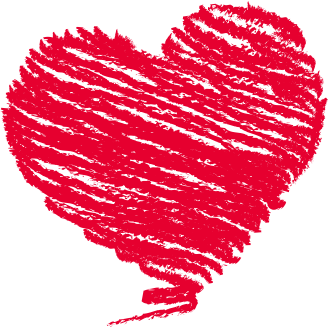 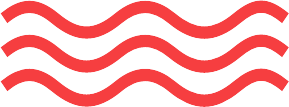 公益行动
01
目录
PUBLIC WELFARE ACTION
团队协作
02
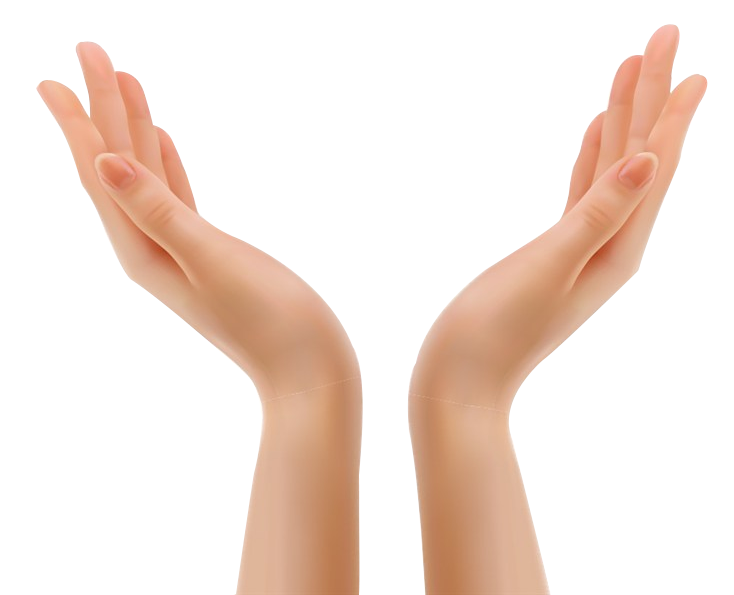 TEAMWORK
合影留恋
03
GROUP PHOTO
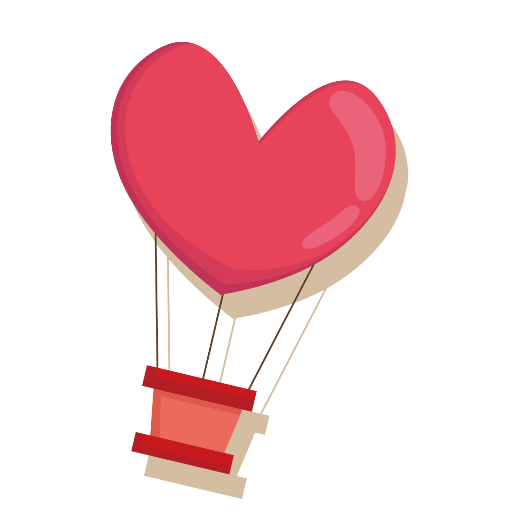 活动总结
04
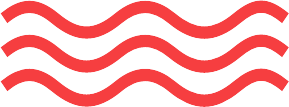 ACTIVITY SUMMARY
BY YUSHEN
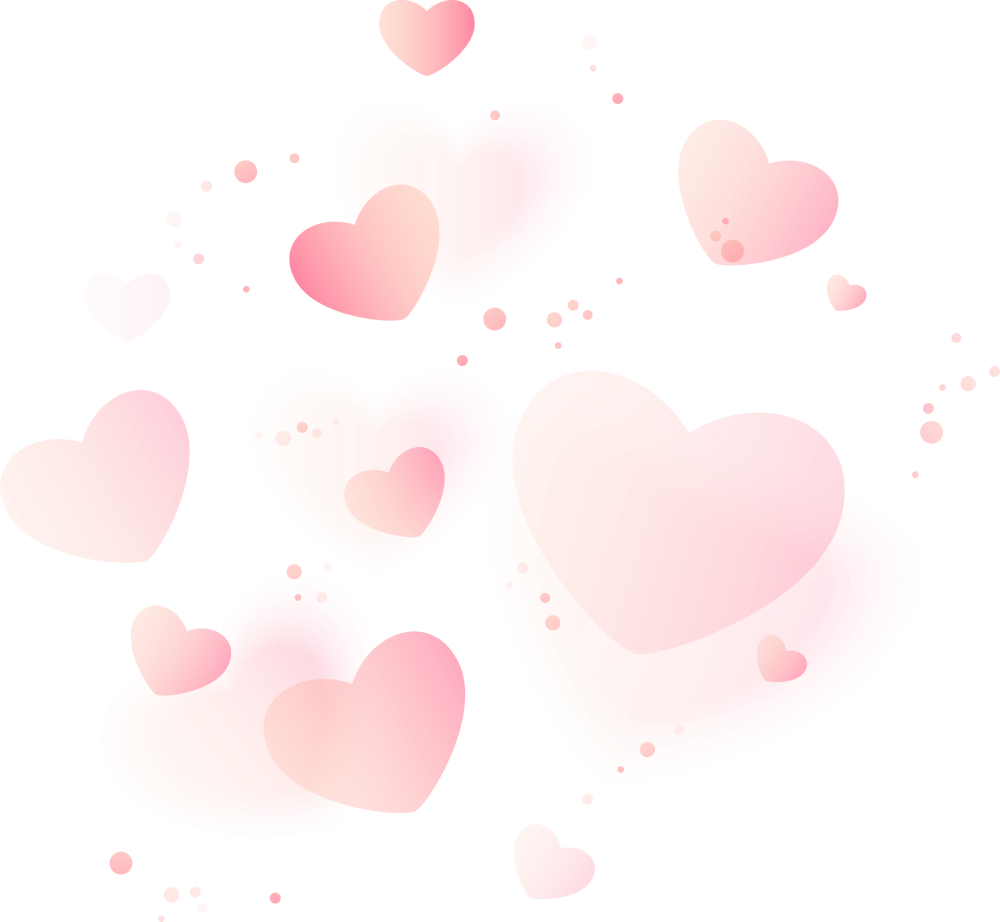 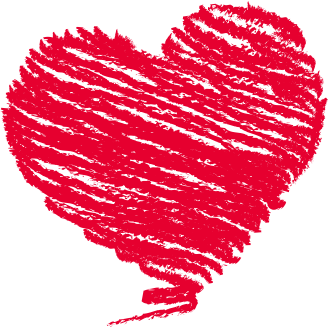 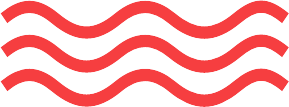 公益行动
01
PUBLIC WELFARE ACTION
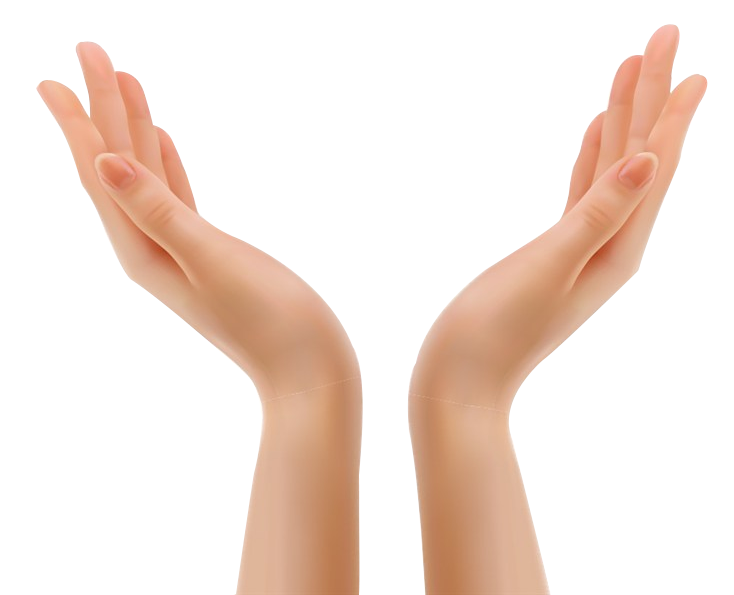 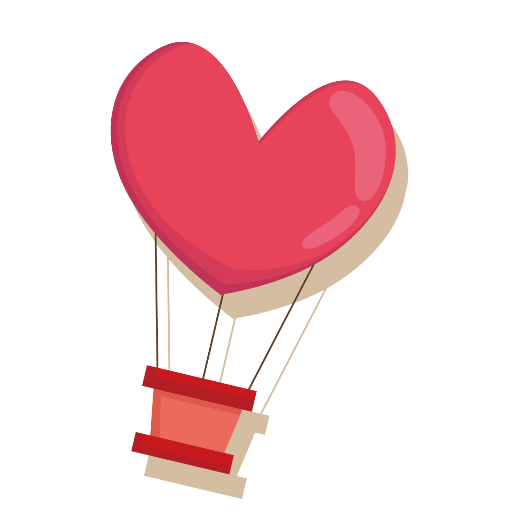 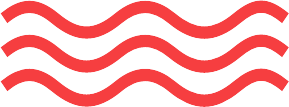 BY YUSHEN
公益行动
01
标题文字添加
PUBLIC WELFARE ACTION
标题文字添加
标题文字添加
点击此处添加文本内容，如关键词部分简单介绍等。点击此处
点击此处添加文本内容，如关键词部分简单介绍等。点击此处
点击此处添加文本内容，如关键词部分简单介绍等。点击此处
BY YUSHEN
公益行动
01
标题文字添加
标题文字添加
标题文字添加
标题文字添加
PUBLIC WELFARE ACTION
点击此处添加文本内容
如关键词部分简单
点击此处添加
如关键词部分简单介绍等
点击此处添加文本内容
如关键词部分简单
点击此处添加
如关键词部分简单介绍等
点击此处添加文本内容
如关键词部分简单
点击此处添加
如关键词部分简单介绍等
点击此处添加文本内容
如关键词部分简单
点击此处添加
如关键词部分简单介绍等
BY YUSHEN
公益行动
01
PUBLIC WELFARE ACTION
标题文字添加
标题文字添加
标题文字添加
标题文字添加
点击此处添加文本内容，如关键词部分简单介绍等。点击此处
点击此处添加文本内容，如关键词部分简单介绍等。点击此处
点击此处添加文本内容，如关键词部分简单介绍等。点击此处
点击此处添加文本内容，如关键词部分简单介绍等。点击此处
BY YUSHEN
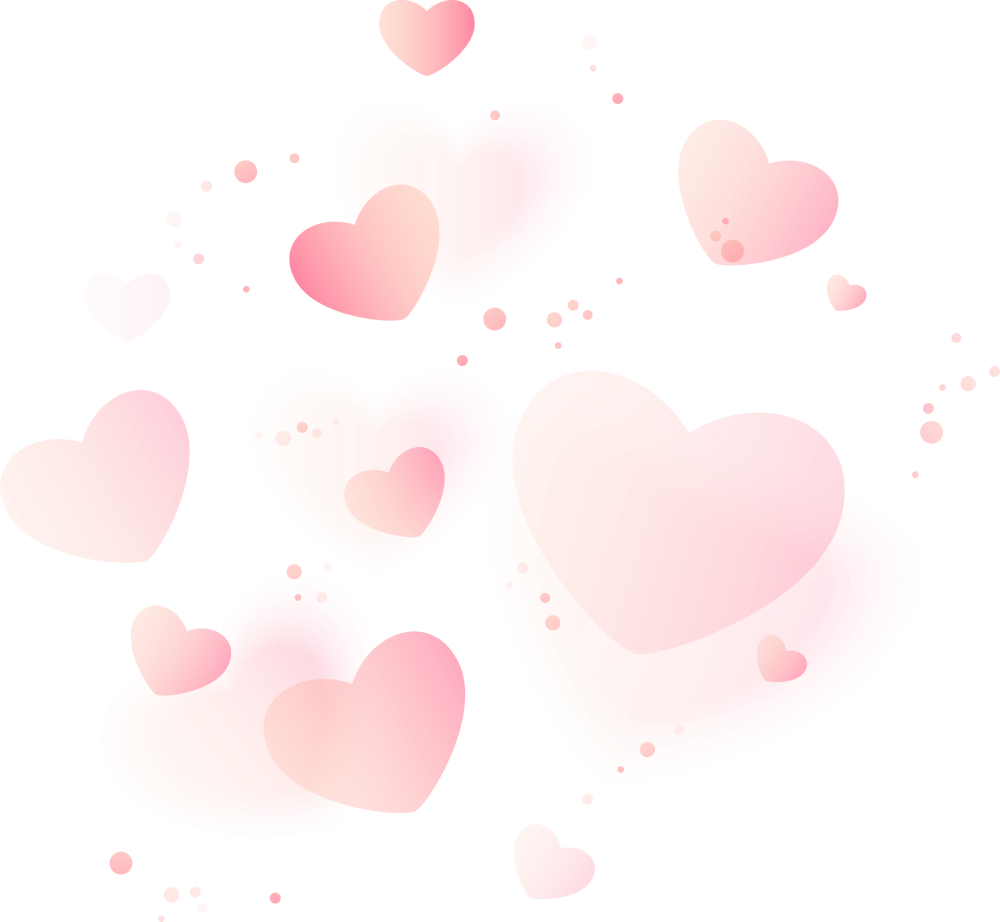 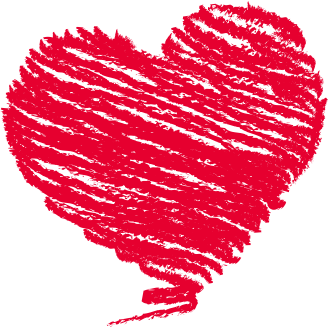 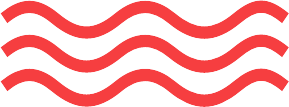 团队协作
02
TEAMWORK
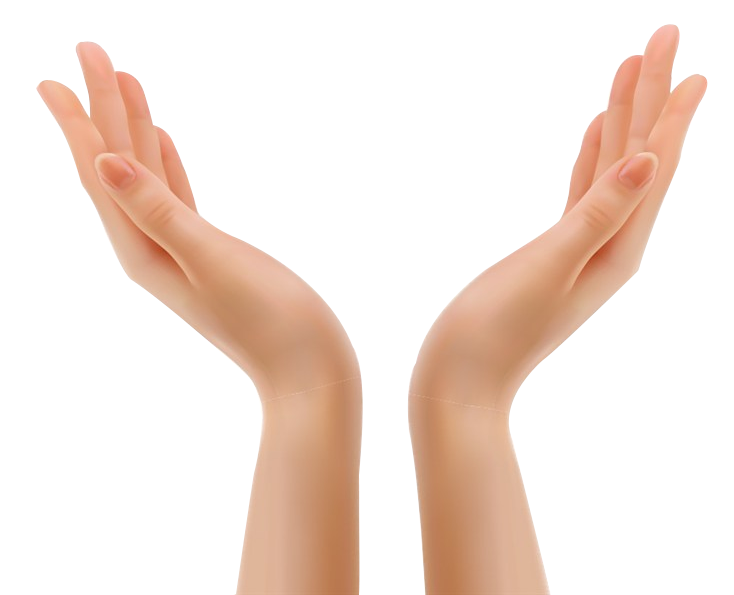 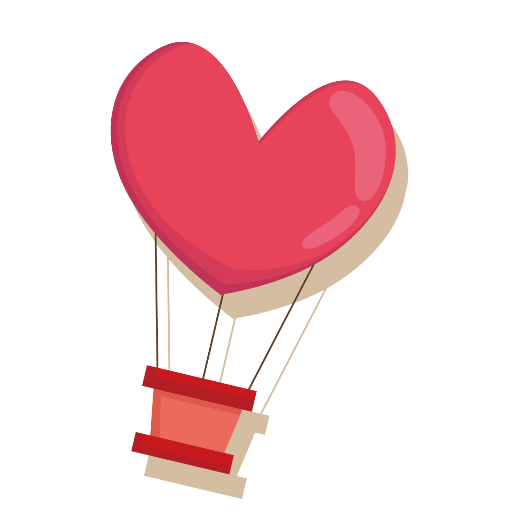 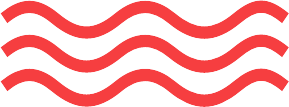 BY YUSHEN
5
4
标题文字添加
标题文字添加
标题文字添加
标题文字添加
点击此处添加文本内容，如关键词部分简单介绍等。点击此处
点击此处添加文本内容，如关键词部分简单介绍等。点击此处
点击此处添加文本内容，如关键词部分简单介绍等。点击此处
点击此处添加文本内容，如关键词部分简单介绍等。点击此处
团队协作
02
TEAMWORK
1
2
3
BY YUSHEN
团队协作
在此
添加标题
在此
添加标题
02
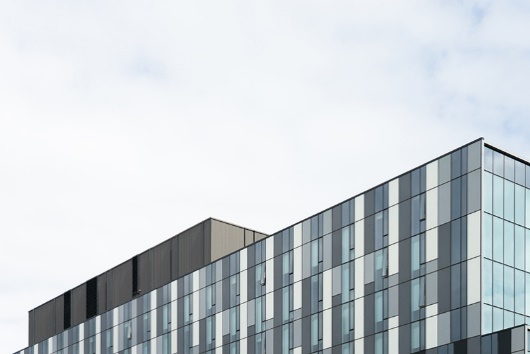 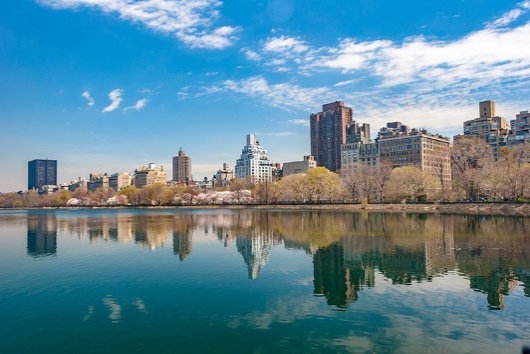 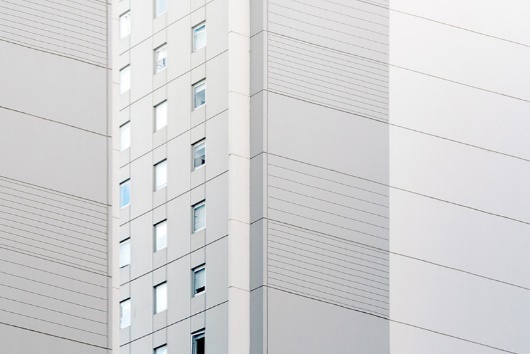 TEAMWORK
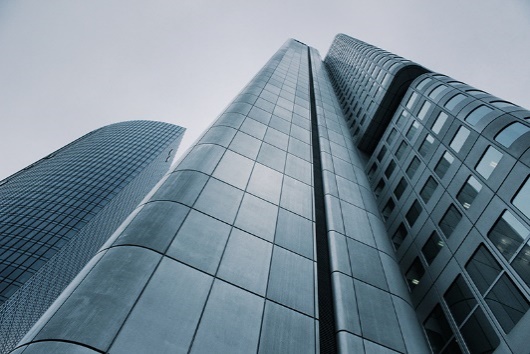 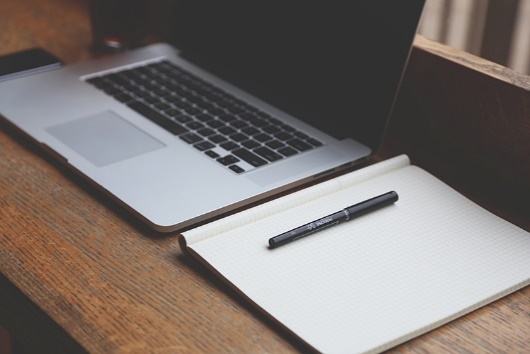 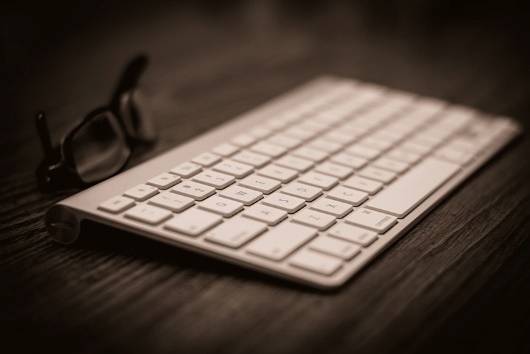 在此
添加标题
在此
添加标题
在此
添加标题
在此
添加标题
BY YUSHEN
标题文字添加
标题文字添加
标题文字添加
标题文字添加
标题文字添加
标题文字添加
02
01
03
点击此处添加文本内容，如关键词部分简单介绍等。点击此处
点击此处添加文本内容，如关键词部分简单介绍等。点击此处
点击此处添加文本内容，如关键词部分简单介绍等。点击此处
点击此处添加文本内容，如关键词部分简单介绍等。点击此处
点击此处添加文本内容，如关键词部分简单介绍等。点击此处
点击此处添加文本内容，如关键词部分简单介绍等。点击此处
团队协作
02
TEAMWORK
06
05
04
BY YUSHEN
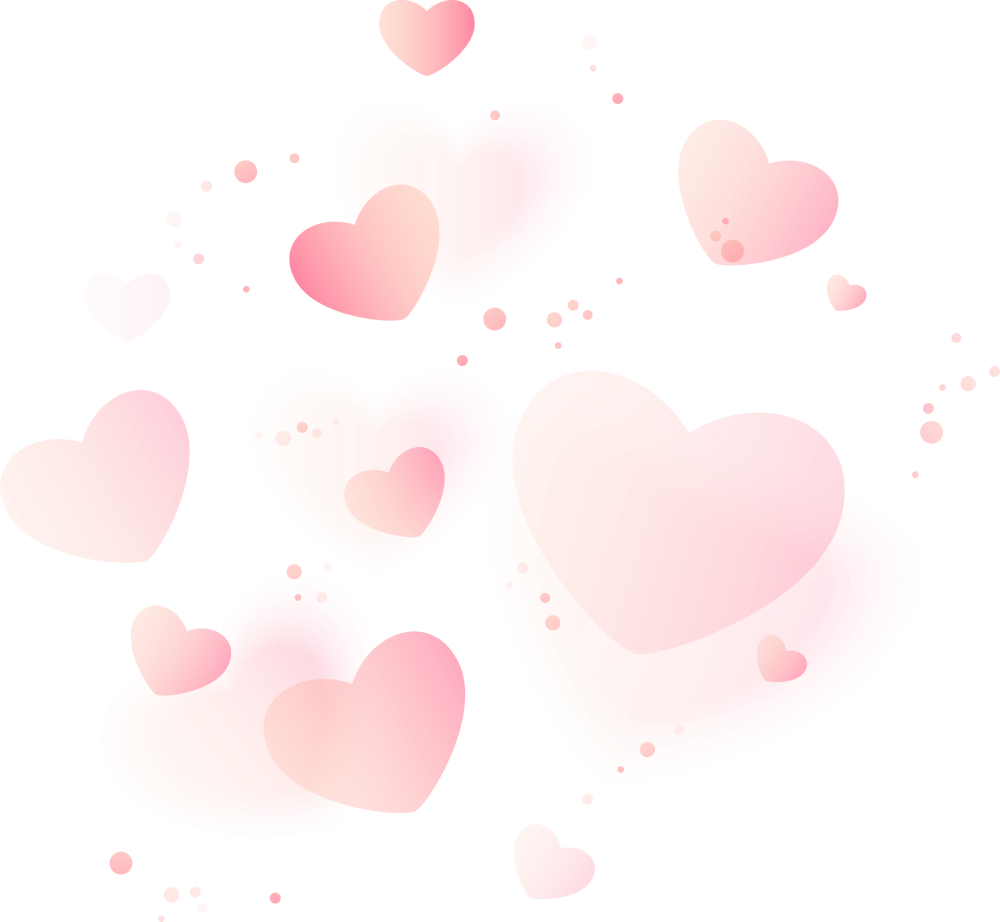 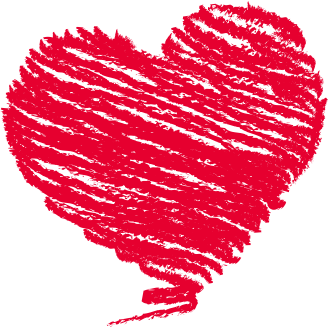 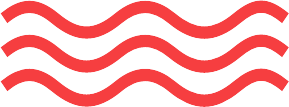 合影留恋
03
GROUP PHOTO
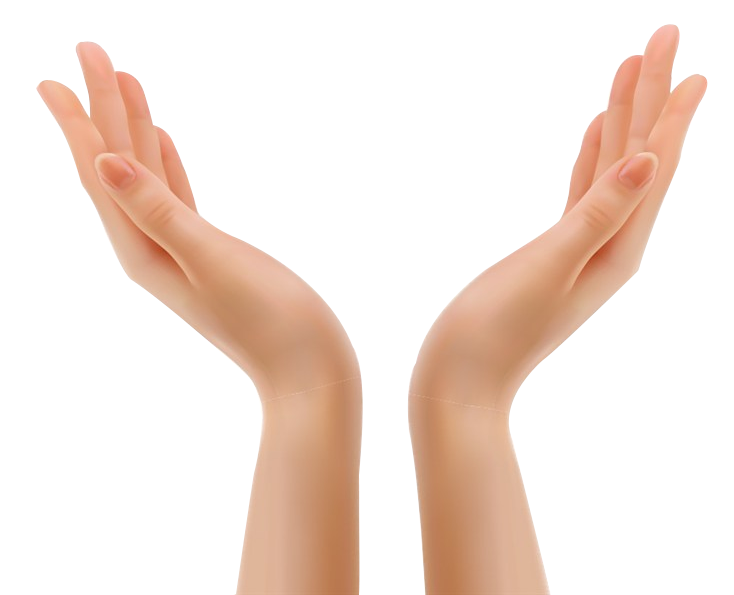 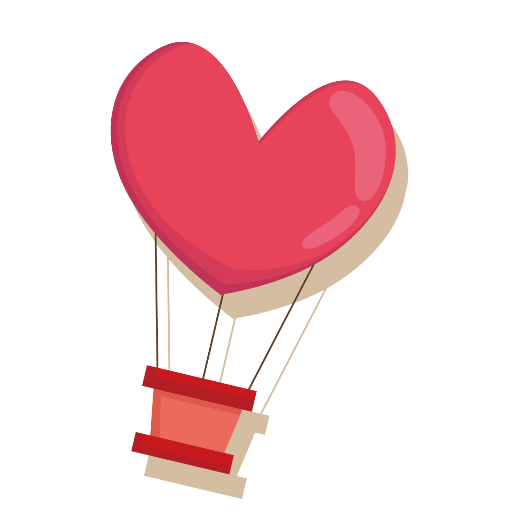 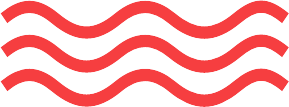 BY YUSHEN
标题文字添加
标题文字添加
标题文字添加
标题文字添加
点击此处添加文本内容，如关键词部分简单介绍等。点击此处
点击此处添加文本内容，如关键词部分简单介绍等。点击此处
点击此处添加文本内容，如关键词部分简单介绍等。点击此处
点击此处添加文本内容，如关键词部分简单介绍等。点击此处
合影留恋
03
GROUP PHOTO
BY YUSHEN
05
03
01
合影留恋
03
GROUP PHOTO
04
02
标题文字添加
标题文字添加
标题文字添加
标题文字添加
标题文字添加
点击此处添加文本内容，如关键词部分简单介绍等。
点击此处添加文本内容，如关键词部分简单介绍等。
点击此处添加文本内容，如关键词部分简单介绍等。
点击此处添加文本内容，如关键词部分简单介绍等。
点击此处添加文本内容，如关键词部分简单介绍等。
BY YUSHEN
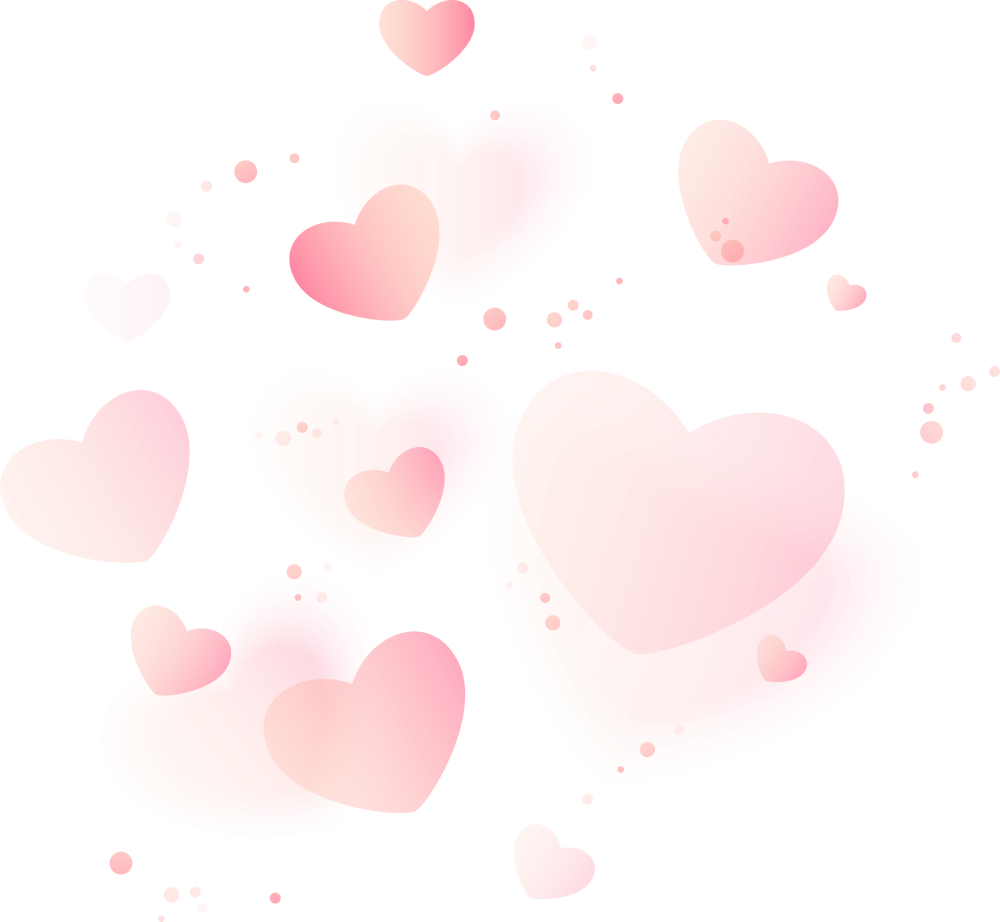 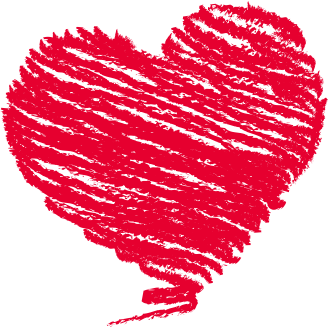 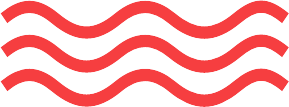 活动总结
04
ACTIVITY SUMMARY
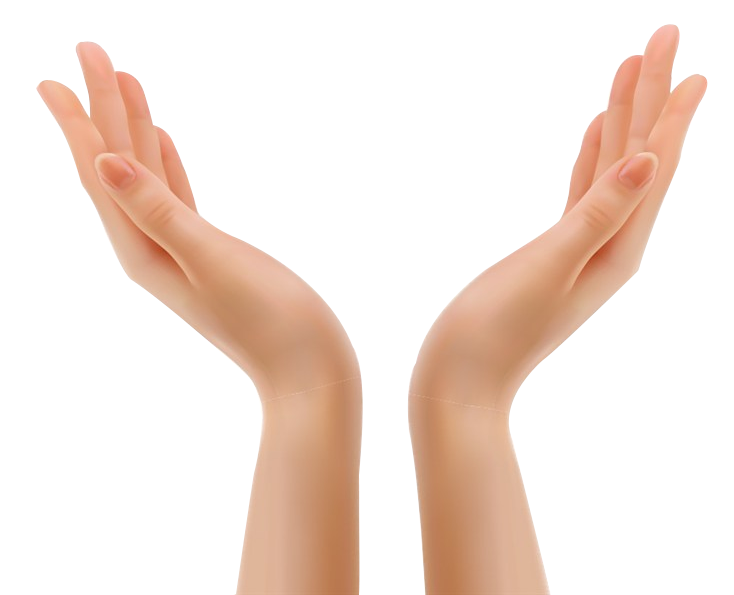 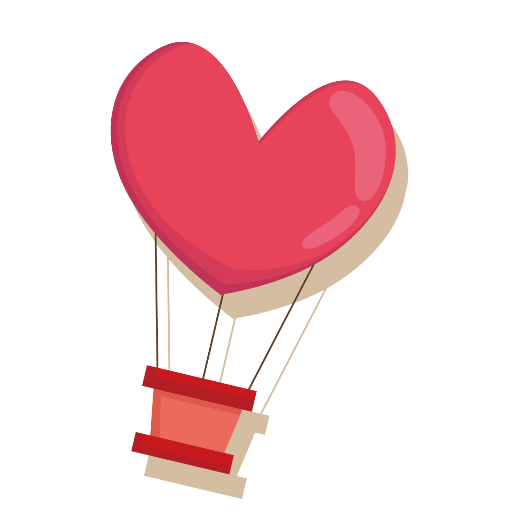 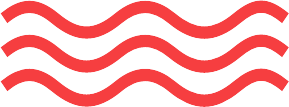 BY YUSHEN
标题文字添加
标题文字添加
标题文字添加
标题文字添加
点击此处添加文本内容，如关键词部分简单介绍等。点击此处
点击此处添加文本内容，如关键词部分简单介绍等。点击此处
点击此处添加文本内容，如关键词部分简单介绍等。点击此处
点击此处添加文本内容，如关键词部分简单介绍等。点击此处
活动总结
04
ACTIVITY SUMMARY
BY YUSHEN
32K
32K
32K
32K
32K
活动总结
04
标题文字添加
标题文字添加
标题文字添加
点击此处添加文本内容，如关键词部分简单介绍等。点击此处
ACTIVITY SUMMARY
点击此处添加文本内容，如关键词部分简单介绍等。点击此处
点击此处添加文本内容，如关键词部分简单介绍等。点击此处
BY YUSHEN
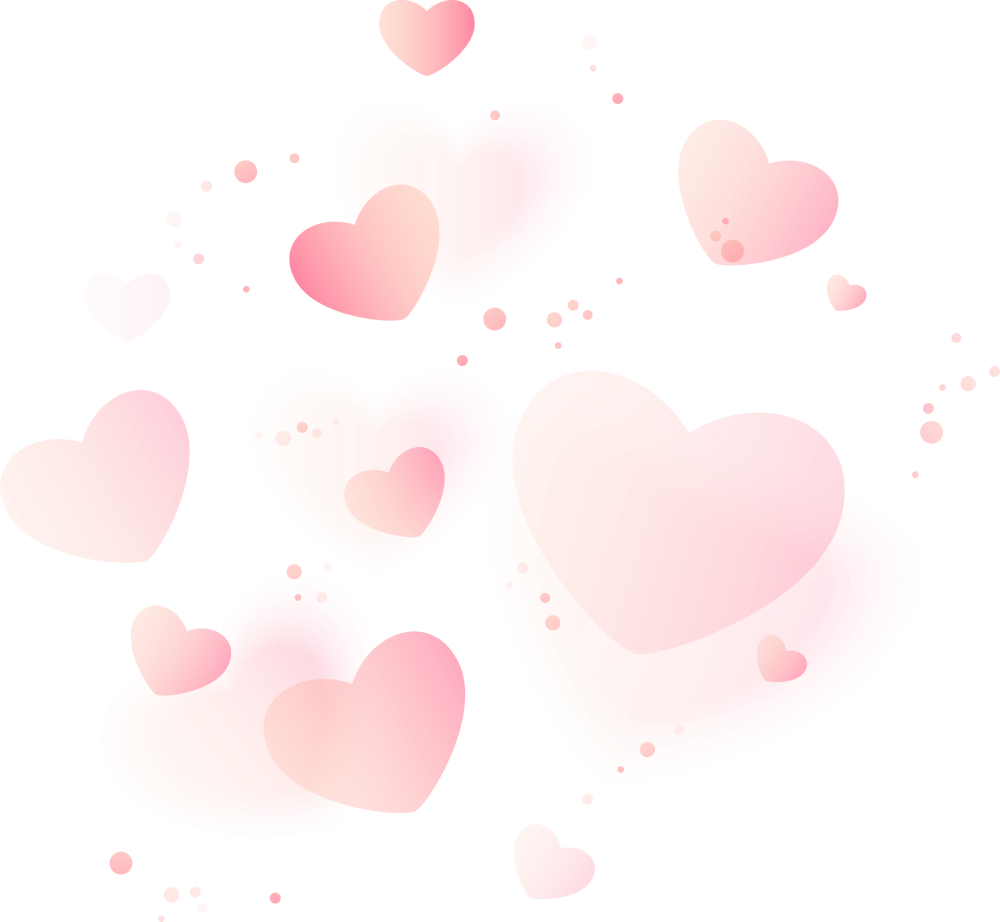 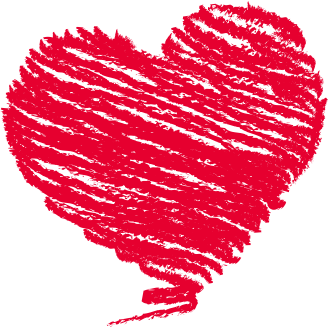 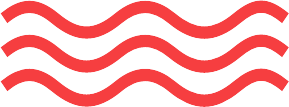 谢谢观看
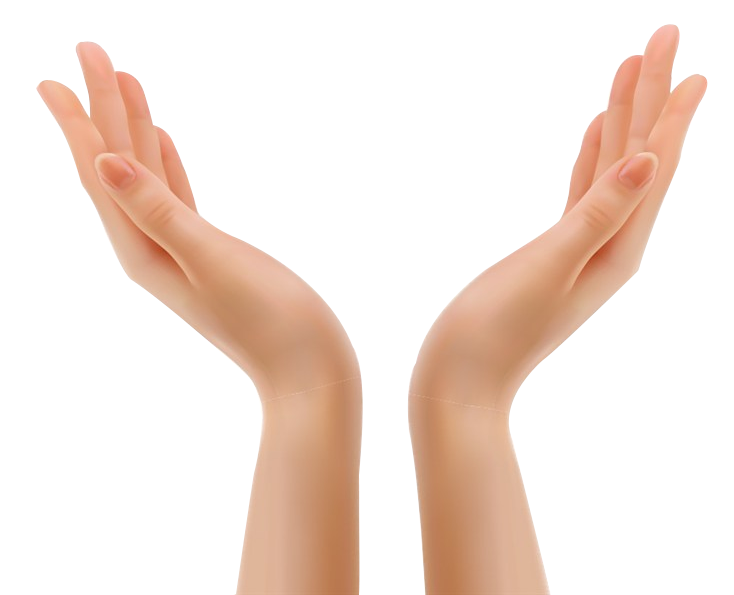 情暖人间，传递爱我们都在行动
爱心公益行动主题班会
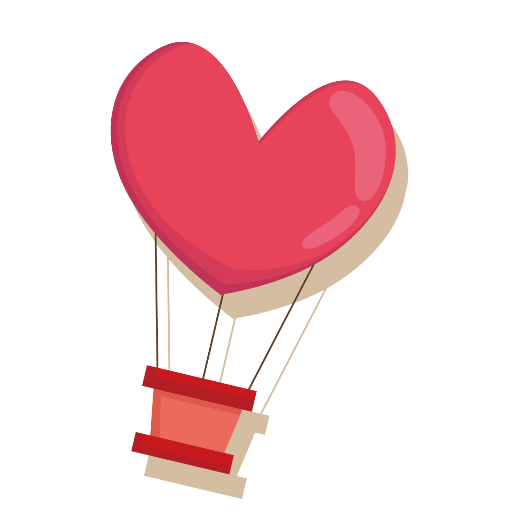 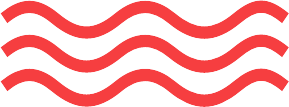 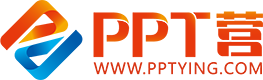 10000+套精品PPT模板全部免费下载
PPT营
www.pptying.com
[Speaker Notes: 模板来自于 https://www.pptying.com    【PPT营】]